The RN/CFT Correspondence
孫佳叡
Jia-Rui Sun
National Central University
National Tsinghua University
                        April 22, 2010
based on arXiv:0910.2076 (JHEP 1001:057, 2010), C.-M. Chen, JRS and S.-J. Zou; arXiv:1001.2833, C.-M. Chen, Y.-M. Huang and S.-J. Zou.
Outline:
Introduction

Brief Review of Near Extremal RN

AdS_2/CFT_1 Description

AdS_3/CFT_2 Description

Conclusion and Discussion
1. Introduction
Searching for the full quantum gravity theory is still tough.
New visual angle: the holographic principle
so far only a few well-understood examples
 AdS_3/CFT_2 and AdS_5/CFT_4 correspondences, etc.
Recently,  an interesting progress has been made along this direction for extremal Kerr black holes
----the Kerr/CFT correspondence
the central charge of the dual chiral CFT (left movers) can be identified by studying the asymptotic symmetry of the near horizon extremal Kerr black hole (NHEK) geometry.  
(Guica, Hartman, Song and Strominger, 0809.4266)
new duality--warped AdS_3/CFT_2 correspondence.
NHEK  geometry
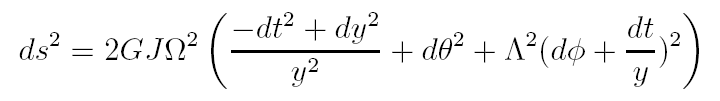 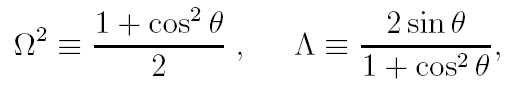 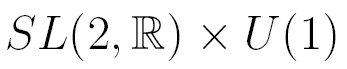 R
L
Asymptotical symmetry group
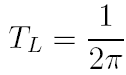 Frolov-Thorne vaccum
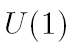 Virasoro
quantization
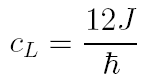 Soon , Kerr/CFT correspondence has been generalized into many other spacetimes which contain the warped AdS_3 structure
T.~Hartman, K.~Murata, T.~Nishioka and A.~Strominger, 0811.4393;
H.~Lu, J.~Mei and C.~N.~Pope, 0811.2225;
T.~Azeyanagi, N.~Ogawa and S.~Terashima, 0811.4177;
T.~Azeyanagi, N.~Ogawa and S.~Terashima, 0812.4883;
H.~Isono, T.~S.~Tai and W.~Y.~Wen, 0812.4440;
C.~M.~Chen and J.~E.~Wang, 0901.0538;
A.~M.~Ghezelbash; 0901.1670;
……
The initial work  did not address more information about the dual CFT in addition to the central charge.

New schemes should be developed to understand the properties of the CFT and dynamics behind this duality.

Whether we can find the CFT description for extremal non-rotating black holes and for near extremal generalization?
Near horizon (near) extremal Kerr (in AdS_2/CFT_1 description)
(Castro and Larsen, 0908.1121)
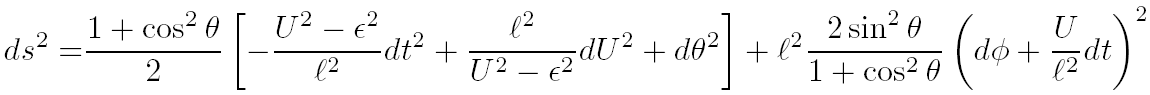 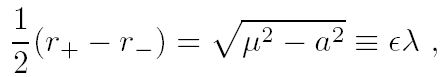 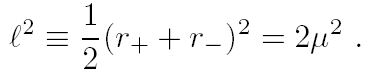 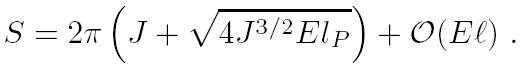 BH entropy
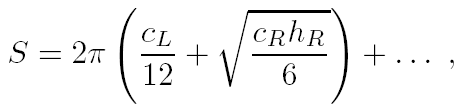 CFT entropy
assume the relation
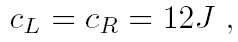 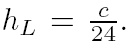 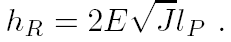 Metric ansatz
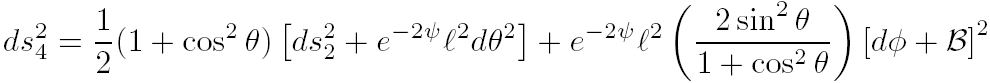 2D effective theory
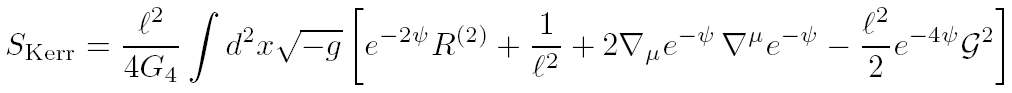 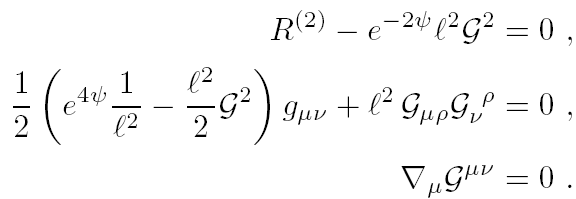 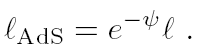 The effective radius of AdS_2 is
NHEK
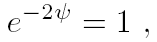 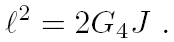 CFT dual of extremal RN black hole
T.~Hartman, K.~Murata, T.~Nishioka and A.~Strominger, 0811.4393;
M.~R.~Garousi and A.~Ghodsi, 0902.4387.
(warped AdS_3/CFT_2 description)
The U(1) bundle of warped AdS_3 was recovered from the gauge field potential by uplifting the RN black hole into 5D gravity
pure electric charge
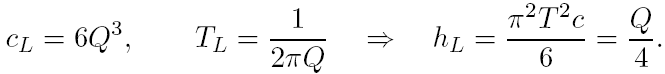 electric and magnetic charge
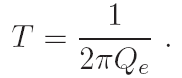 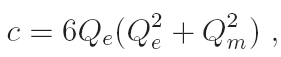 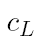 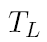 a. The temperature of the dual CFT is charge dependent;
b. The electric-magnetic duality disappears in the CFT side.
2. Brief Review of Near Extremal RN
The action of 4D Einstein-Maxwell theory is
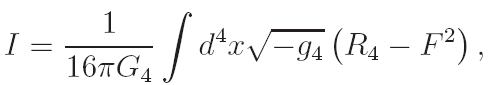 (1)
electric-charged RN
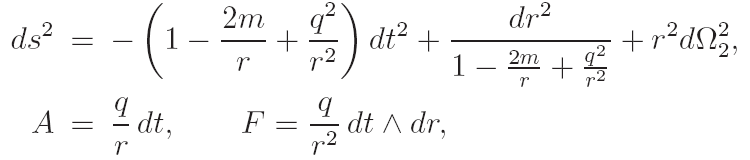 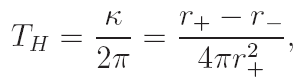 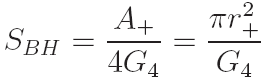 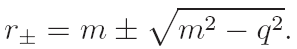 Taking the limit of
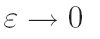 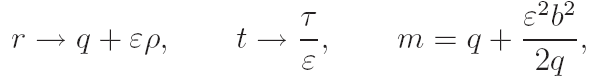 near extremal RN
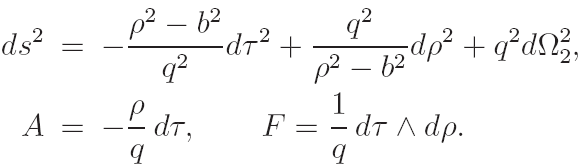 SL(2,R)_R
extremal RN b=0,
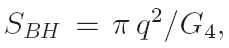 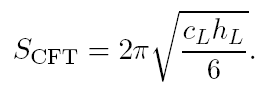 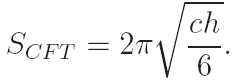 ground state degeneracy
It is q that acts as the effective AdS_2 radius
A naive but reasonable guess is
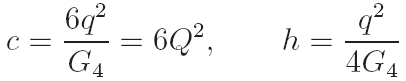 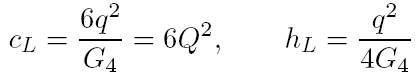 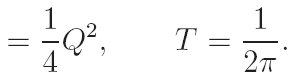 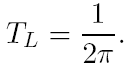 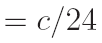 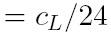 3. AdS_2/CFT_1 Description
Chen, Sun and Zou, 0910.2076 (JHEP 1001:057, 2010)
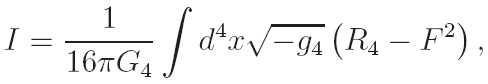 metric ansatz
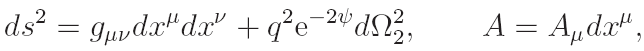 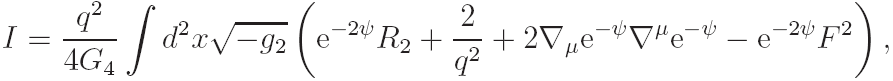 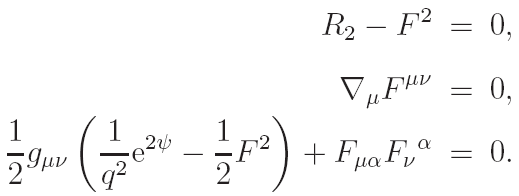 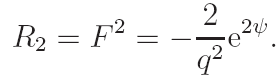 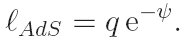 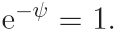 Assume the 2D general solution also takes the form
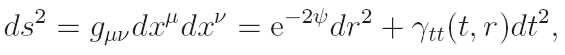 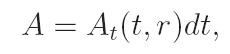 eoms
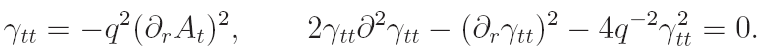 general solution
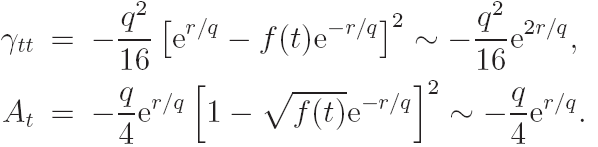 extremal case
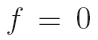 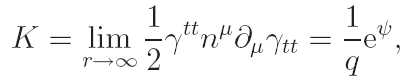 Boundary counterterms
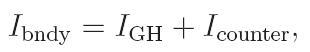 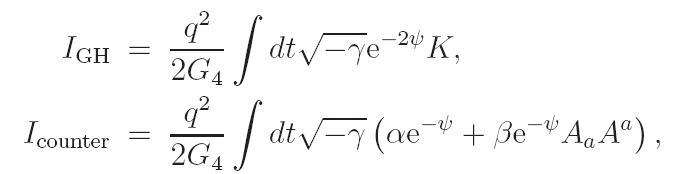 are constants to be determined.
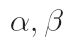 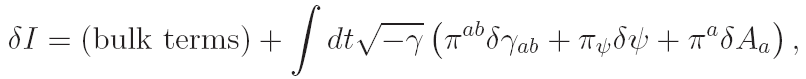 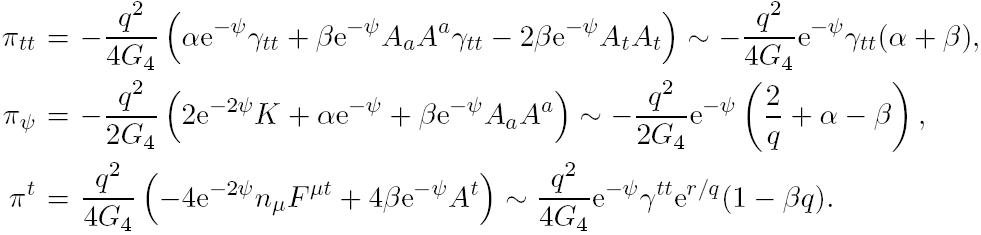 A well-defined variational principle requires all the coefficients
                               be finite. Similar to the Kerr case,                can be determined by ensuring vanishing leading terms of these three boundary momenta, and we obtain
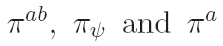 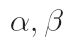 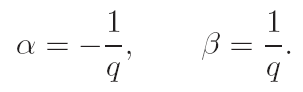 Boundary currents
The boundary currents are defined by
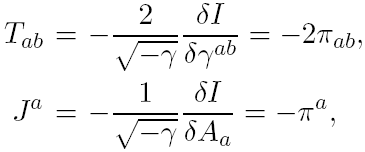 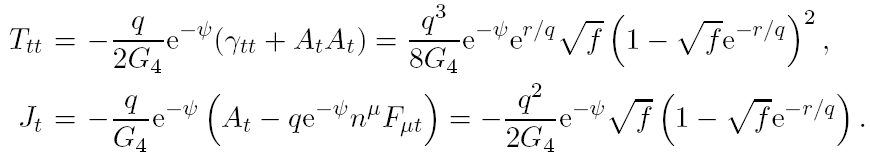 For the near extremal RN
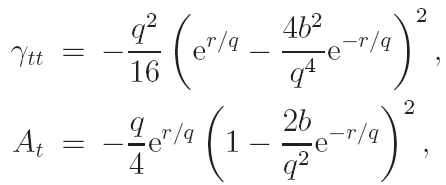 and
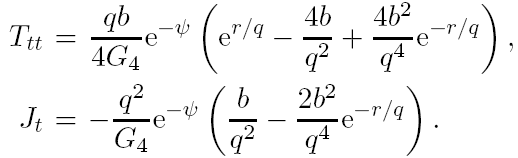 Like the near extremal Kerr case,
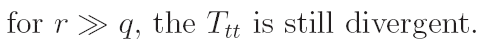 Conserved Charges
For a chosen asymptotic symmetry of spacetime, the gauge fields need not only be diffeomorphism invariant but also be gauge invariant. Thus, we need to combine the diffeomorphism together with the gauge transformations.
Like the near extremal Kerr case, we can choose the asymptotical boundary conditions
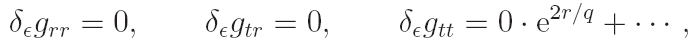 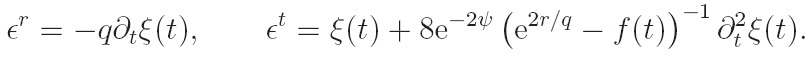 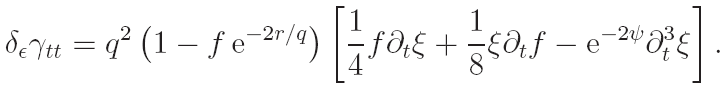 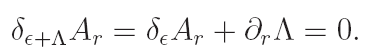 gives
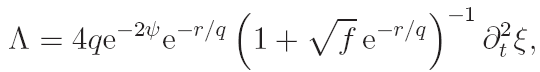 Variation of the time component of gauge field is
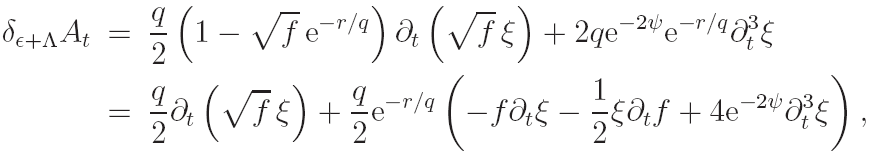 and variation of the time component of gauge field is
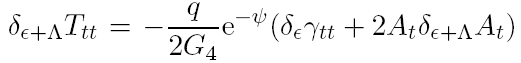 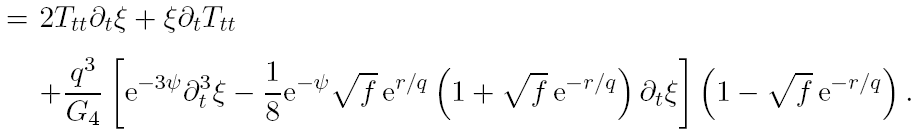 The central charge can be read out from
 (A.~Castro, D.~Grumiller, F.~Larsen and R.~McNees, 0809.4264)
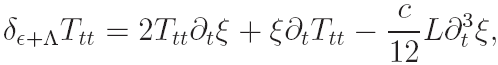 where we have introduced a normalization parameter
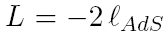 this factor -2 endorses the ground value for the level. Finally we can read out the central charge for the extremal RN black hole
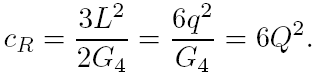 The Noether charge generated by the gauge transformation is
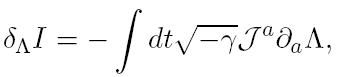 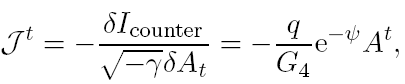 and the associated charge is
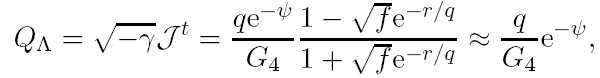 The level k is defined as
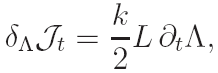 and
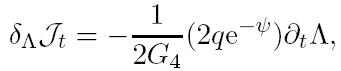 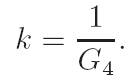 The presence of the gravitational constant G_4 is due the overall factor 1/16\pi  G_4 in the matter part of the action. In the usual convention, this factor is absorbed in the Maxwell field strength
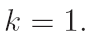 Thus the normalization factor L in the definition of level ensures the ground value.
Another Derivation of the Central Charge
The effective 2D action of near extremal RN is
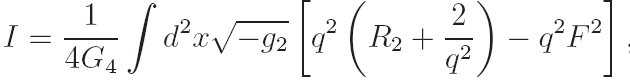 The action of 2D Maxwell-dilaton quantum gravity is
(T.~Hartman and A.~Strominger, 0803.3621)
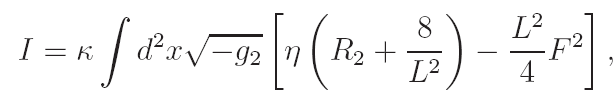 (2)
by simply identifying
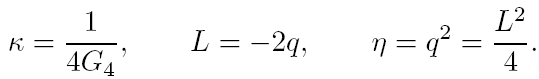 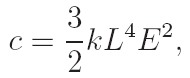 The central charge is
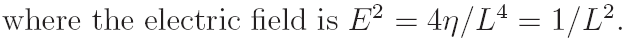 Then it’s easy to see that our results of the central charge,
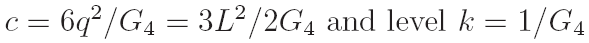 is consistent with
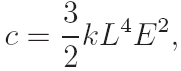 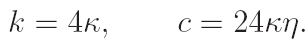 The results indicate that the central charge derived from
the viewpoint of AdS_2/CFT_1 correspondence is the same as the
one derived from the 2D CFT on a strip. This equality seems hint
that CFT_1 can be regarded as an chiral CFT_2.
(M.~Alishahiha and F.~Ardalan, 0805.1861
A.~Sen, 0805.0095
R.~K.~Gupta and A.~Sen, 0806.0053)
Including Magnetic Charge 
Central charge for Dyonic black holes
The effective 2D action is
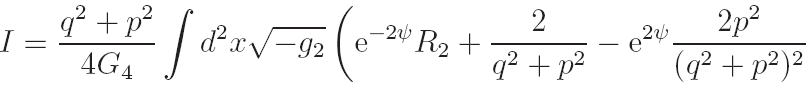 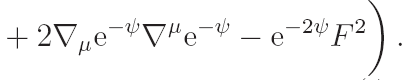 (3)
The magnetic charge parameter, p, modifies the AdS_2 radius and the cosmological constant term. We can quickly calculate the central charge by comparing the (3) with (2)
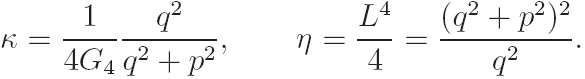 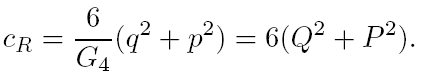 electric-magnetic duality
4. The warped AdS_3/CFT_2 description
(C.~M.~Chen, Y.~M.~Huang and S.~J.~Zou, 1001.2833)
Consider a 5d Einstein-Maxwell theory
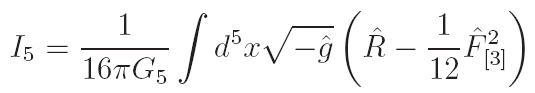 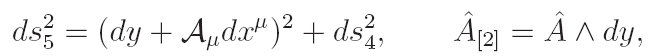 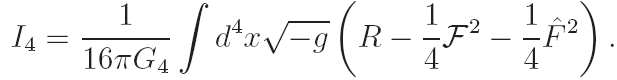 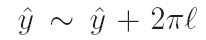 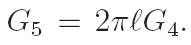 The requirement of const. KK scalar gives
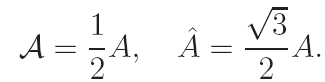 Then the reduced 4d metric is just the RN black hole and the corresponding  5d metric becomes
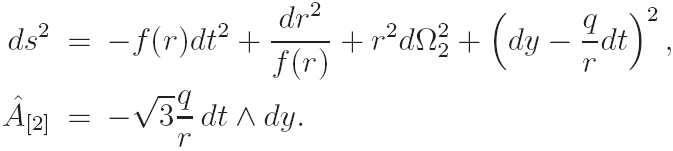 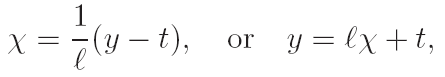 Define
and taking near horizon limit
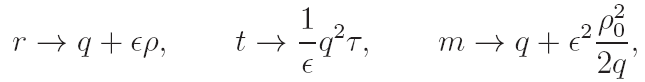 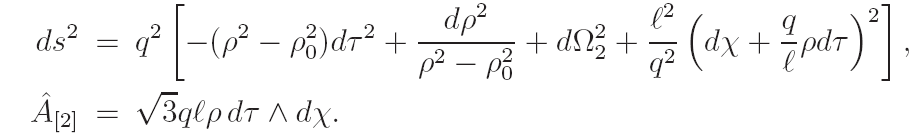 The corresponding thermodynamical quantities are
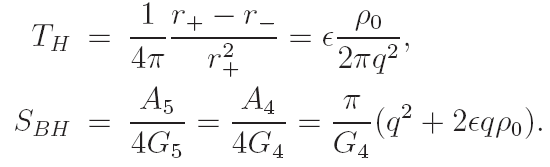 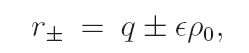 where
Choosing
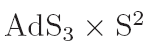 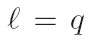 We can identify the left and right moving modes by
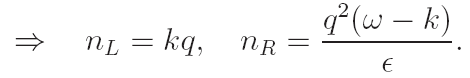 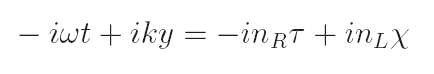 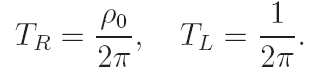 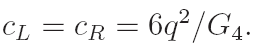 Matching of the greybody factors
from the gravity side
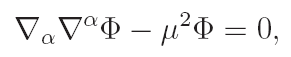 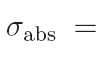 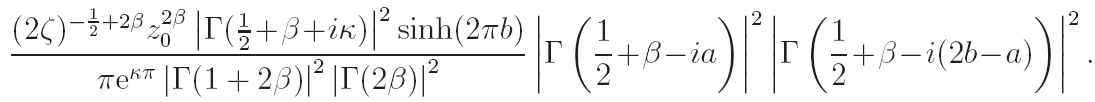 from the CFT side
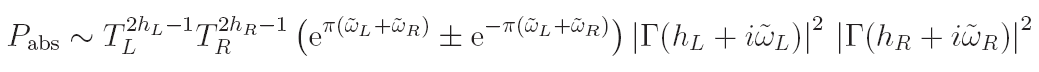 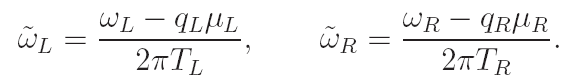 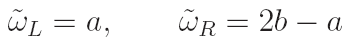 The results from both sides match to each other.
5. Conclusion and Discussion
We reconsidered the quantum gravity description of near horizon extremal RN black hole and conclude that
pure electric charge
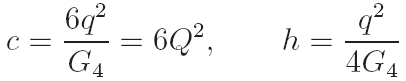 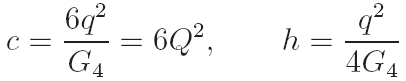 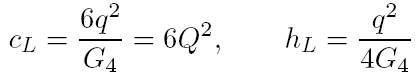 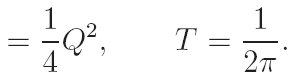 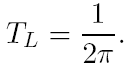 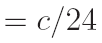 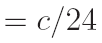 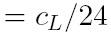 electric and magnetic charges
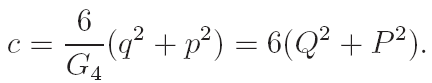 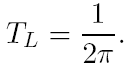 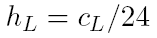 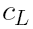 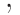 The near extremal RN black hole has both CFT_2 and CFT_1 descriptions, and it’s a good case to study the relation between AdS_3/CFT_2 and AdS_2/CFT_1 dualities.
Further problems

*CFT dual of near extremal RN black hole
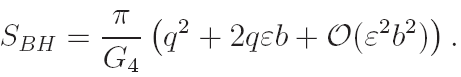 left movers
right movers
The stress tensor need to be further normalized in order to obtain the excitation of right hand movers.
*From the study of scalar field scattering from 5d uplifed RN black hole, we find there is no superradiance. Its natural to study Fermions in this background and see what’s the CFT dual (in progress) .
*Is there a CFT dual to near horizon nonextremal RN black hole?

Hidden conformal symmetry (Castro, Maloney, Strominger 1004.0996)
We give evidence that nonextremal RN black hole with
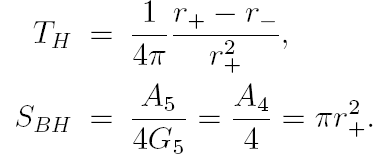 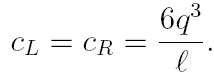 is dual to CFT with
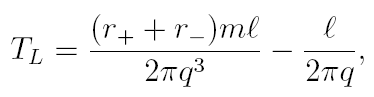 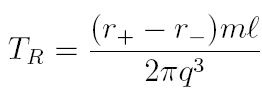 (in preparation)
謝謝大家！